GGY307
TESİS VE KAYNAK YÖNETİMİNE GİRİŞ
Prof. Dr. Harun TANRIVERMİŞ 
Ankara Üniversitesi UBF Gayrimenkul Geliştirme ve Yönetimi Bölümü
MALİYET KAVRAMI
Harcama: Harcama sözlük anlamıyla, bir varlık elde etmek veya bir hizmeti sağlamak veya bir zararın giderilmesi amacıyla, borçlanma, para ödeme veya bir varlığın aktarılmasıdır (Altuğ, 2001; 19). Her harcama işletme için maliyet niteliği taşımaz ve borçlanma da bir harcamadır. Örneğin, bir işletme nakit ödeme yapmaksızın daha ileriki dönemde kullanmak üzere belirli bir miktar hammadde alımı gerçekleştirdiğinde yapılan borçlanma bir ödeme taahhüdüdür. Söz konusu ödeme yapıldığında harcama gerçekleşmiş olacaktır. Stoklara alınan söz konusu birimler mamulün bünyesine girmediği sürece (veya faaliyet gideri niteliği kazanacak şekilde kullanılmadığı müddetçe) maliyet veya gider adı altında işlem göremeyecektir.
MALİYET KAVRAMI
Gider: Belli zaman dilimi içinde kullanılan ve tüketilen mal ve hizmetlerin parasal değeri giderdir (Hacırüstemoğlu, 1997; 11). Gider kavramı literatürde masraf olarak da kullanılabilmektedir.Özet olarak ifade edilecek olursa gider, gelir sağlamak için tüketilen mal ve hizmetlerin parasal tutarıdır. Gelir getirmeyen giderler zarar olarak nitelenir. Ama her gider zarar değildir. Burada dönem kavramı da önem arz etmektedir. Çünkü, yapılan giderin gelir getirmesi çok zaman alabilmektedir. Giderler işletmelerce olağan (normal, kabul edilebilir) veya olağandışı (anormal, kabul edilemeyen) şeklinde gerçekleşebilmektedir.
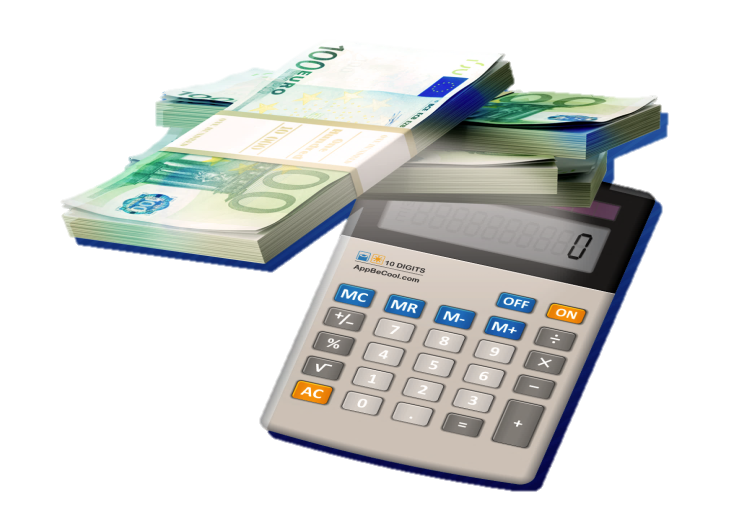 MALİYET KAVRAMI
Maliyet; belirli bir amaca ulaşmak için katlanılan, parasal olarak ifade edilebilen ve bir değer birikiminin oluşmasına olanak veren fedakarlıkların tümüdür (Altuğ, 2001; 15).Maliyet, üretim amacı ile tüketilen mal veya hizmetlerin parasal tutarlarının toplamıdır. Başka bir deyişle gelir sağlamak amacı ile yapılan giderleri taşıyan ilgili unsurların toplamı maliyeti gösterir. Örneğin, çalışan işçinin ücreti ve üretim sürecinde kullanılan direkt hammadde bir giderdir fakat bu iki kalemin toplamı yarı mamul veya mamul üzerine yüklenerek o mamulün maliyetini oluşturur.
MALİYET KAVRAMI
Bir faktörün maliyet adı altında ele alınabilmesi için, diğer bir deyişle üretim maliyetine girebilmesi için (Bursal ve Ercan, 2002; 3): 
İşletmenin faaliyet konusunu oluşturan mamul veya hizmeti elde etmek amacıyla yapılmış olması gerekmektedir.
Harcandığı miktarının para ile ifade edilebilmesi gerekmektedir.
Maliyet, faktör harcamaların bir fonksiyonu sayıldığı için üretim faktörü kapsamının yeteri kadar geniş belirlenmesi gerekmektedir.
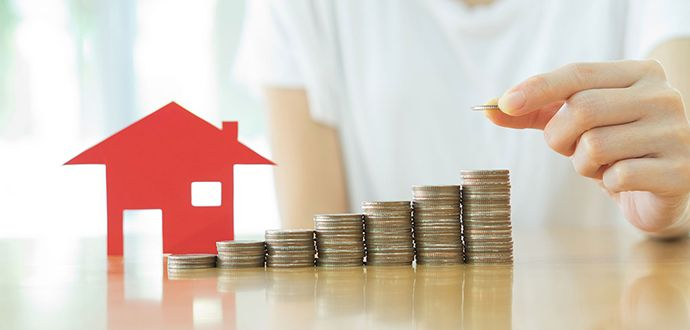 HARCAMA, GİDER, MALİYET ARASINDAKİ İLİŞKİ
Harcama bir ödeme veya borçlanmadır. Her harcama bir gider değildir. Çünkü örneğin, borç ödeme bir harcamadır, fakat bir harcamanın gider olabilmesi için mal veya hizmet tüketilmesi gerekir. Her gider de bir harcama olmayabilir. Üretime verilen ilk maddenin kullanılması bir giderdir ama bir harcama değildir. 
Ayrıca gider ve harcama ilişkisinde zaman boyutu da dikkate alınacak olursa aşağıdaki durumlar da belirleyici olmaktadır (Erdoğan, 2001; 39): 
Bazen harcama yapılmış ancak gidere dönüşmemiş olabilir. Örneğin, üretimde kullanılmak üzere peşin bedelle ilk madde ve malzeme satın alınması halinde harcama yapılmış olup, henüz gidere dönüşmemiştir. 
Bazen gider harcamadan önce tahakkuk ettirilmiş olabilir. Örneğin, işçilik giderleri tahakkuk ettirilmiş ancak işçi ücretleri henüz ödenmemiş olabilir. 
Bazen harcama ile gider aynı zamanda oluşabilir. Örneğin peşin ödenen taşıma giderleri.
HARCAMA, GİDER, MALİYET ARASINDAKİ İLİŞKİ
Gider faydası tüketilmiş maliyettir (Erdoğan, 2001; 39).  Değişik giderler  bir araya gelerek üretim maliyeti, satış maliyeti, işçilik maliyeti vb. oluştururlar.  Gider, gelir sağlayacak ürün veya hizmetin oluşması  için yapılan her bir  harcama veya tüketimin adıdır. Maliyet ise, söz konusu ürün veya hizmetin ortaya konması için gerekli bütün giderlerin toplamdır.  Başka bir deyişle gider maliyetin bir unsurudur.
MALİYET ÇEŞİTLERİ
Ek Maliyet: 
Faaliyet hacminde yapılan bir değişimin maliyetlerde neden olduğu tüm değişmeye “ek maliyetler” denir (Akdoğan, 2000; 15). Değişme olumlu veya olumsuz olabilmektedir. Diğer bir ifade ile, ek maliyet üretilen son birimin, oluşan maliyet tutarına yaptığı ilavedir. Ek maliyet, İktisat biliminde marjinal maliyet olarak anılmaktadır. Ek maliyet sabit veya değişken olabilmektedir.
MALİYET ÇEŞİTLERİ
Fırsat Maliyeti: 
Fırsat maliyeti; bir seçeneğin seçilmesi nedeniyle, vazgeçilen diğer seçeneklerin potansiyel gelirlerinden mahrum kalmayı ifade etmektedir. Burada bir kısıt söz konusu olmaktadır. Yani alternatiflerin hepsini tercih edebilme durumunda, alternatif maliyetten bahsedilmeyecektir. 
En iyi alternatifin ne olduğu çoğu zaman bilinmediğinden, uygulamada fırsat maliyetinin ölçülmesi de genellikle olanaksızdır (Erdoğan, 2002; 53). Örneğin, elinde yüksek donanımlı bilgisayar bulunduran bir firma bu bilgisayarı satıp, gelir sağlayabilir, aynı zamanda daha düşük donanımlı  diğer bilgisayarlarla değiştirebilir.  Satıldığı zaman elde edilecek parasal tutar kadar fayda söz konusu iken, bu bilgisayarların işletme içerisinde kullanıldığı durumda işletmeye sağlayacağı yararın ne olduğunu ölçmek çok zor olmaktadır.
MALİYET ÇEŞİTLERİ
Batık Maliyet: 
Bir karar işlemi sırasında o karardan etkilenmeyen maliyetlere “Batmış Maliyet” denir. Batmış maliyetler sabit, değişken veya yarı değişken nitelikler taşıyabilirler. Batmış maliyetler genellikle tarihsel bir maliyettir. Çünkü bunlar, geçmişte verilen bir karara ilişkindir ve bugünkü kararlarda bir etkisi olmayacaktır. (Akdoğan, 2000; 15).
Batmış maliyetler ödemesi yapılmış giderlerden oluşmaktadır. Başka bir deyişle, gidere dönüşmüş harcamalar artık maliyetin birer batmış unsuruna çevrilmektedir. Örneğin, harcama yapılmış ama henüz gidere dönüşmemiş ise, söz konusu harcamanın yapıldığı unsuru tekrar para ve benzeri araçlara çevirmek mümkün olmaktadır. Fakat, hem harcama yapılmış, hem de bu harcama gidere dönüşmüşse artık bu batmış maliyet olmaktadır.
MALİYET ÇEŞİTLERİ
Batık Maliyet: 
Bir karar işlemi sırasında o karardan etkilenmeyen maliyetlere “Batmış Maliyet” denir. Batmış maliyetler sabit, değişken veya yarı değişken nitelikler taşıyabilirler. Batmış maliyetler genellikle tarihsel bir maliyettir. Çünkü bunlar, geçmişte verilen bir karara ilişkindir ve bugünkü kararlarda bir etkisi olmayacaktır. (Akdoğan, 2000; 15).
Batmış maliyetler ödemesi yapılmış giderlerden oluşmaktadır. Başka bir deyişle, gidere dönüşmüş harcamalar artık maliyetin birer batmış unsuruna çevrilmektedir. Örneğin, harcama yapılmış ama henüz gidere dönüşmemiş ise, söz konusu harcamanın yapıldığı unsuru tekrar para ve benzeri araçlara çevirmek mümkün olmaktadır. Fakat, hem harcama yapılmış, hem de bu harcama gidere dönüşmüşse artık bu batmış maliyet olmaktadır.
KAYNAKLAR
Facilities Management, Immobilien Manager, Schulte, Karl-Werner. Pierschke, Barbara: Verlag, Deutschland, 2000.
Facility Design and Management Handbook, E. Teicholz, Hill McGraw, US, 2004.
Facility Management Handbook, B. Frank, Butterworth-Heinemann, USA, 2009.
Facility Management Planen–Einführen–Nutzen, Schneider, HermannSchäffer-Poeschel, Deutschland, 2004.
Facility Management, Grundlagen, Computerunterstützung, Systemeinführung, Anwendungsbeispiele, N., Jens, Deutschland, 2007.
Facility Manager’s Guide to Security Protecting Your Assets, N. Robert, Fairmont Press, Deutschland, 2005.
Handbuch Facility Management Für Immobilienunternehmen, H. Michaela, Springer-Verlag, Deutschland, 2006.
Real Estateund Facility Management, P., Norbert ve Schöne, LarsBernhard, Springer,Verlag, Deutschland, 2005.